Seeing the light
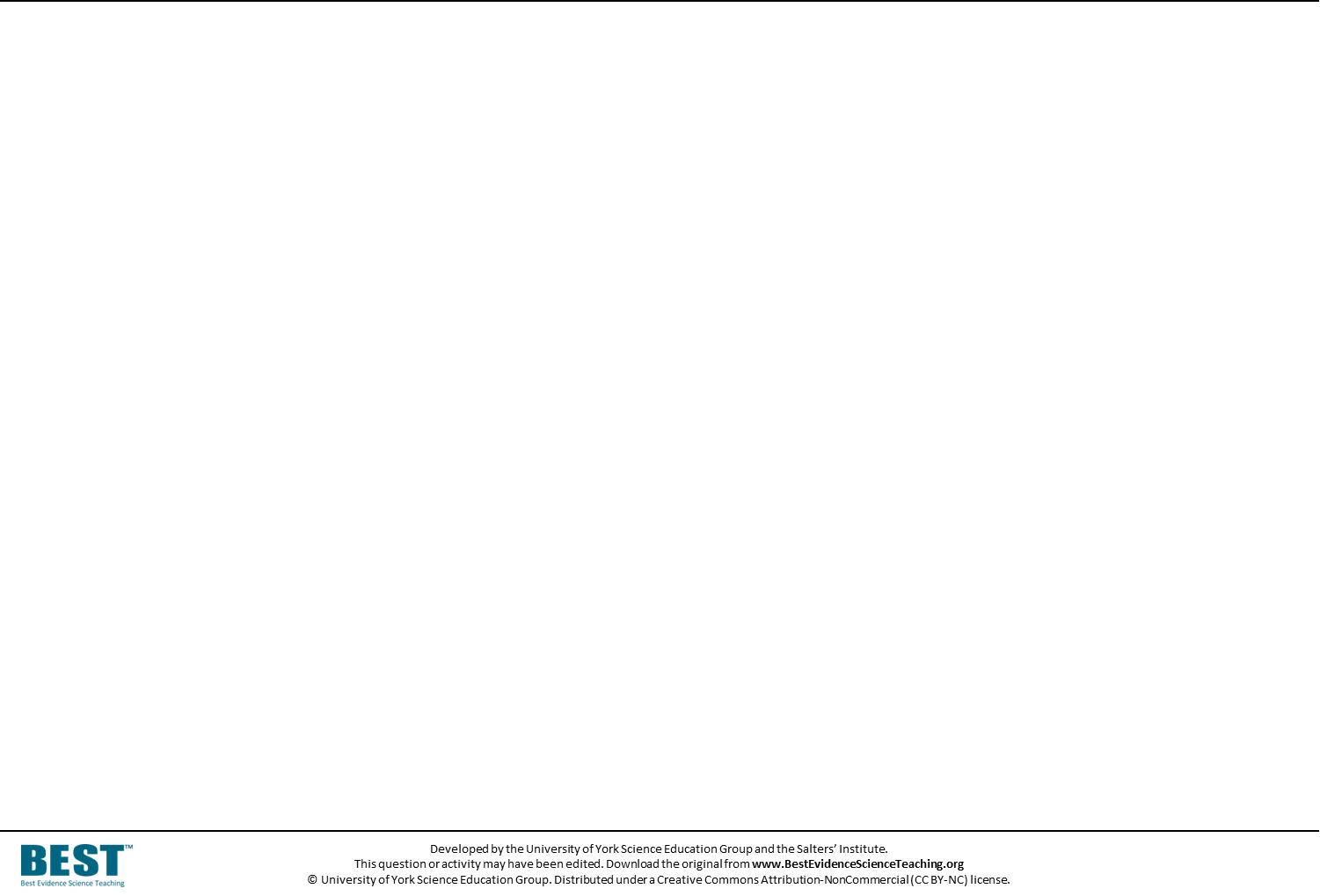 A shoebox has some holes cut in it.
Shoebox
Seeing the light
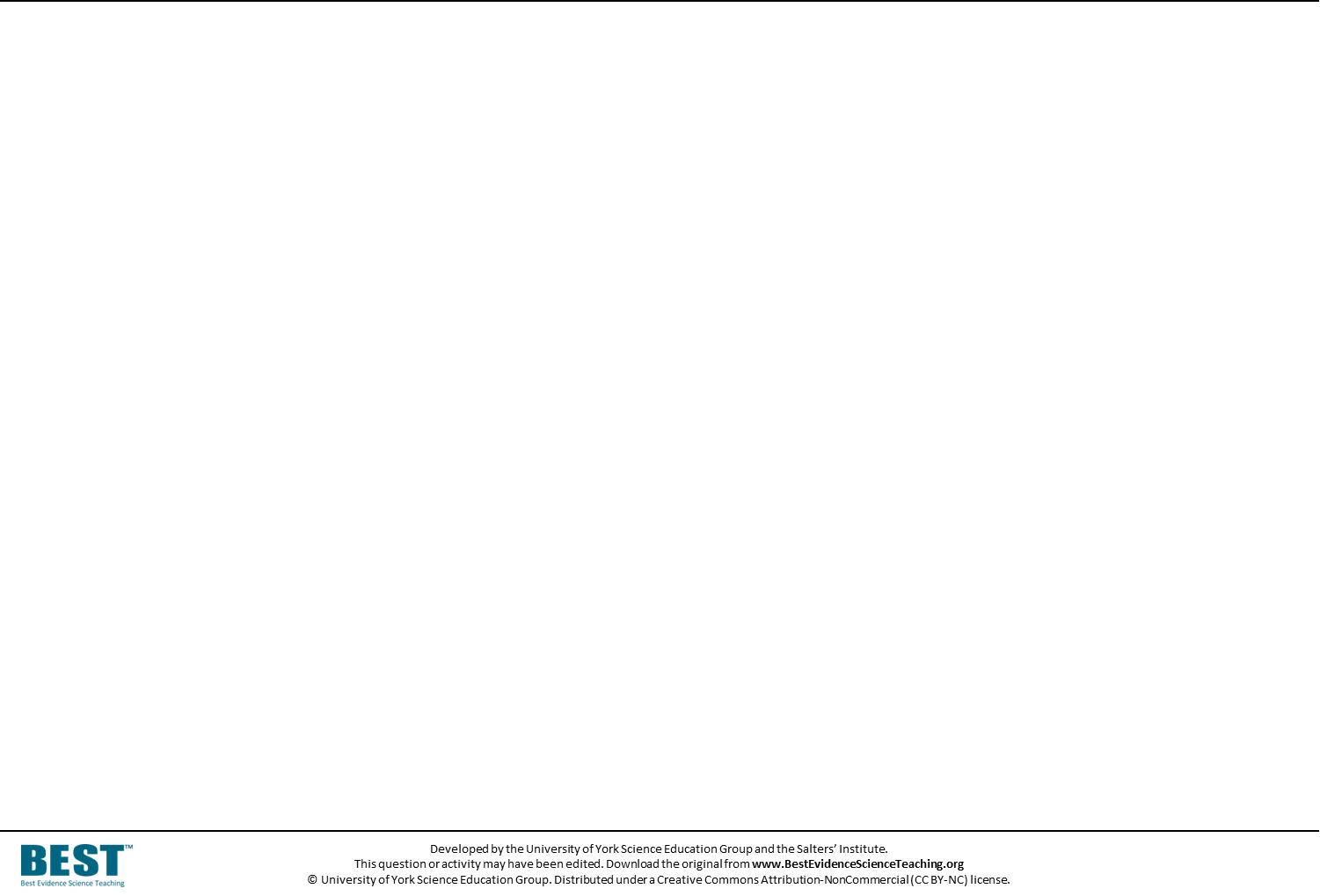 Predict
The torch is pointed in the direction shown.
Which hole(s) do you think the torch will light up?
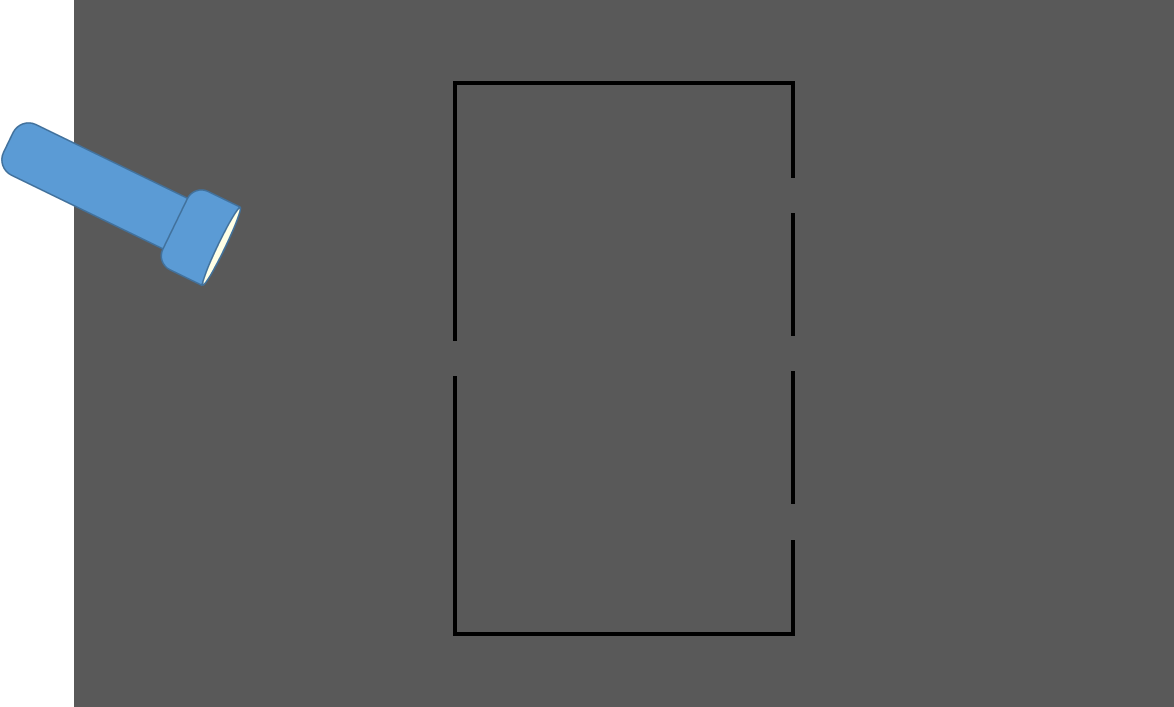 1
2
Explain
Draw a diagram to show why you think you will see this
3
Seeing the light
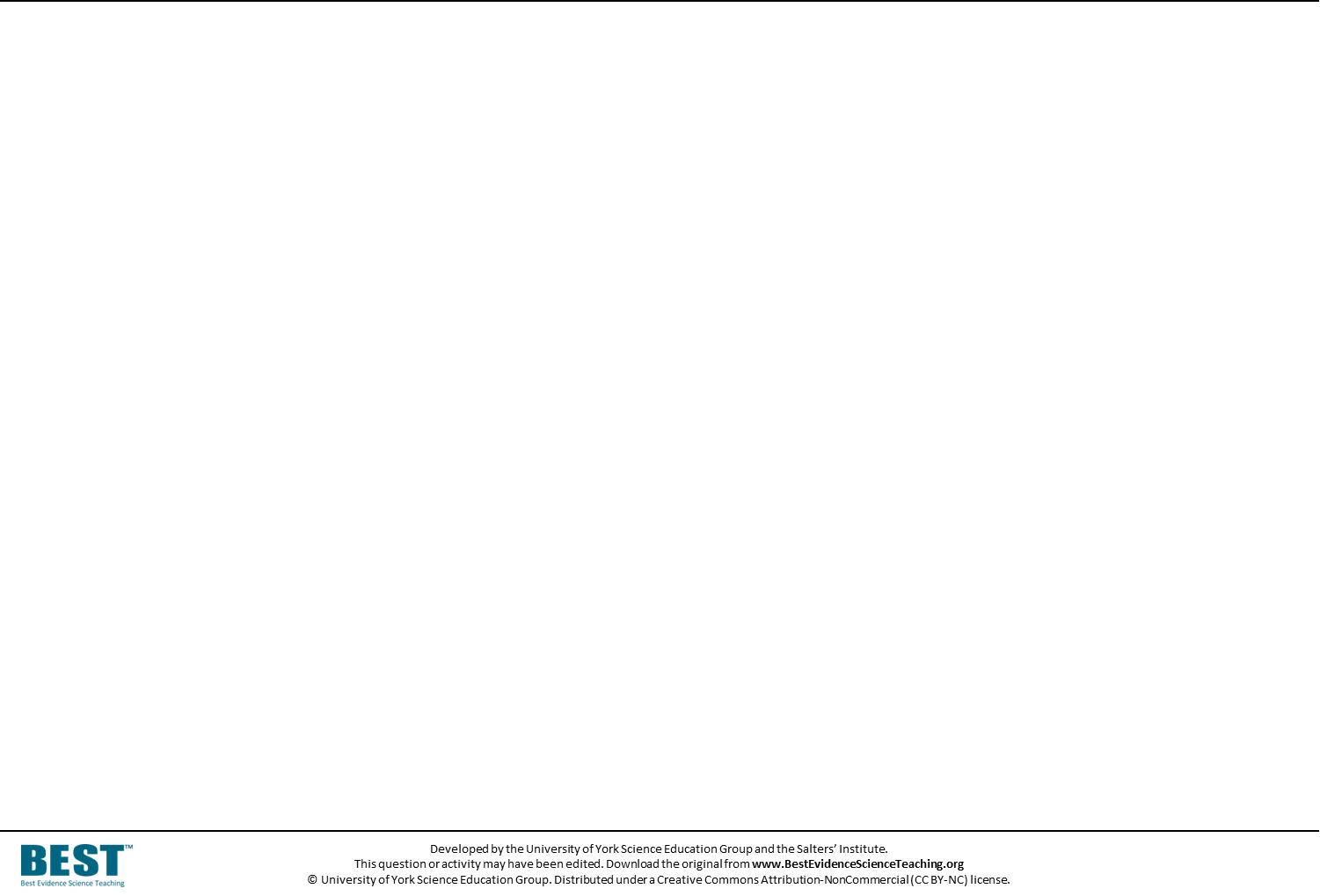 Observe the demonstration
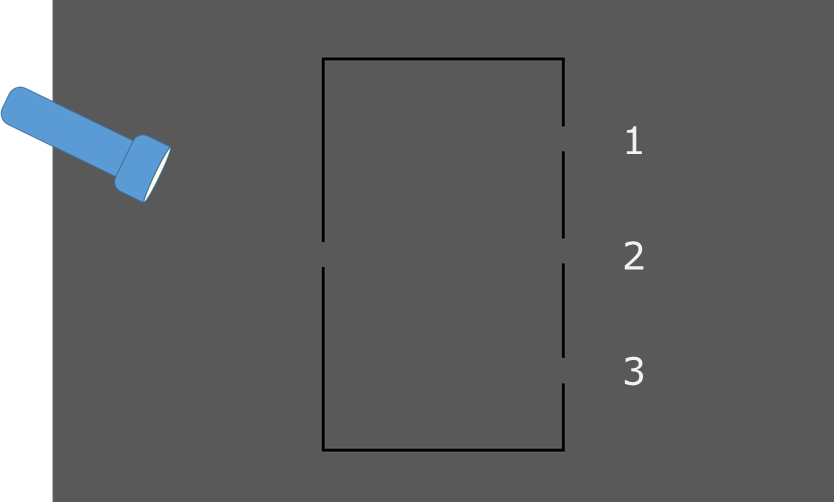 Observe
Record what you see
Explain
Were your prediction and explanation correct?
If not, can you explain what you observed?